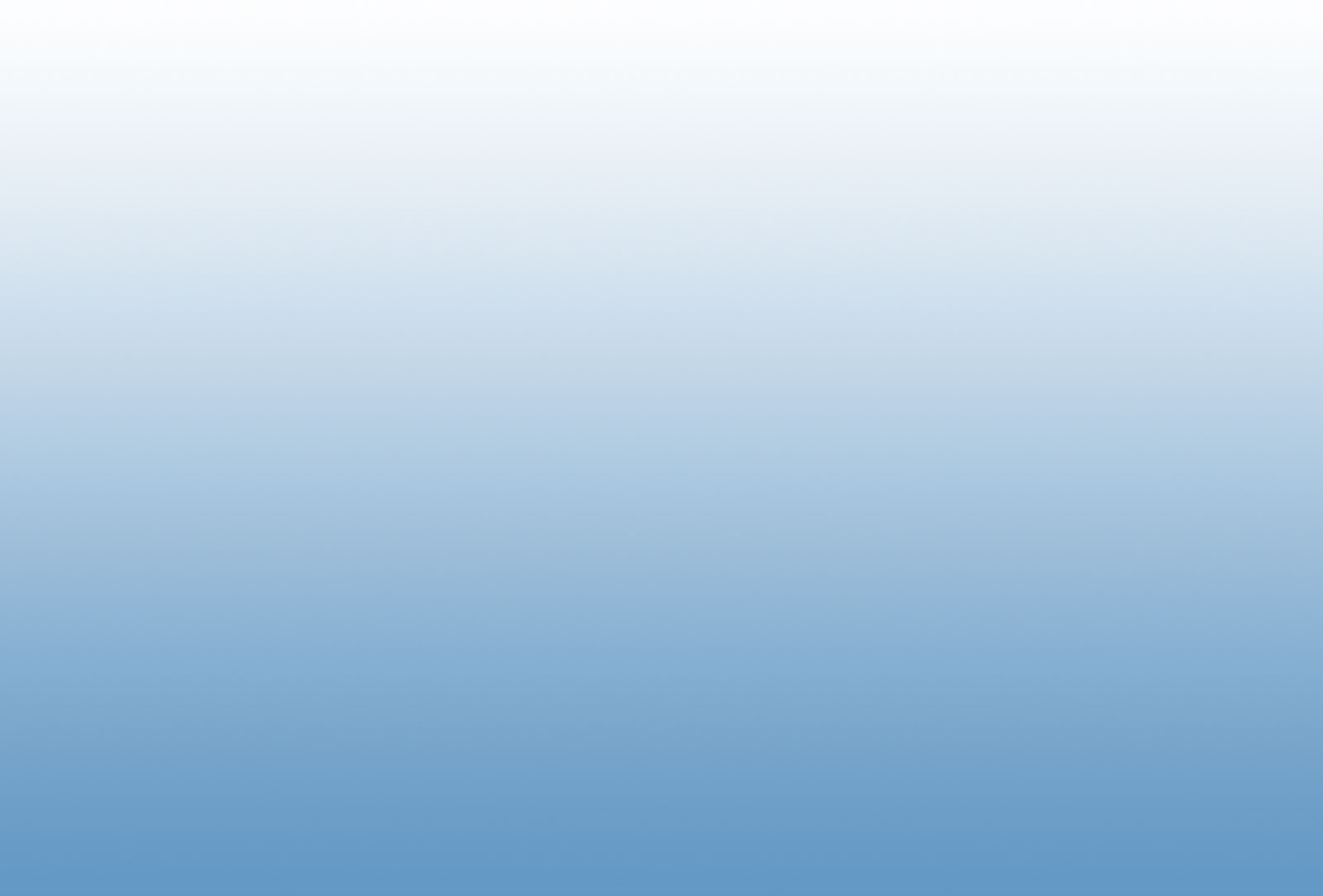 муниципальное бюджетное дошкольное образовательное учреждениегорода Ростова-на-Дону «Детский сад № 251» (МБДОУ № 251)
Задания (по грамоте)
 в старшей логопедической группе
 по теме «Звуки /Л, Ль/» в условиях самоизоляции
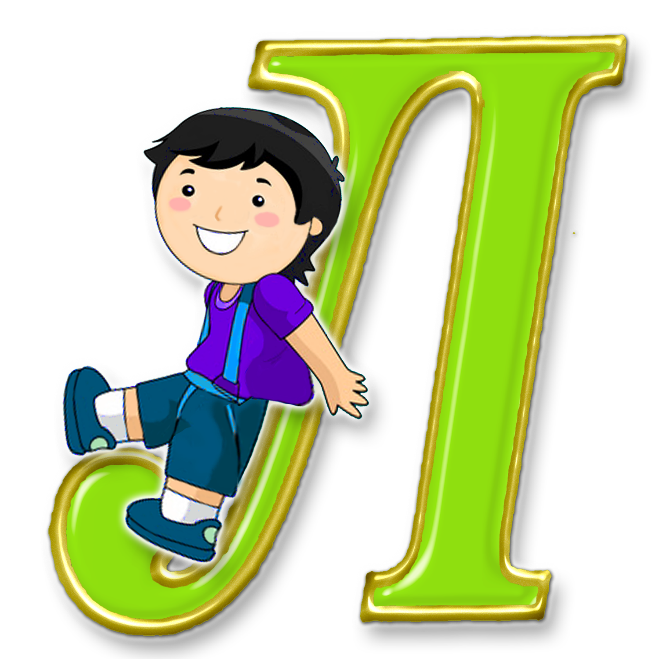 Подготовила:
учитель-логопед
Зарвигорова С.Е.
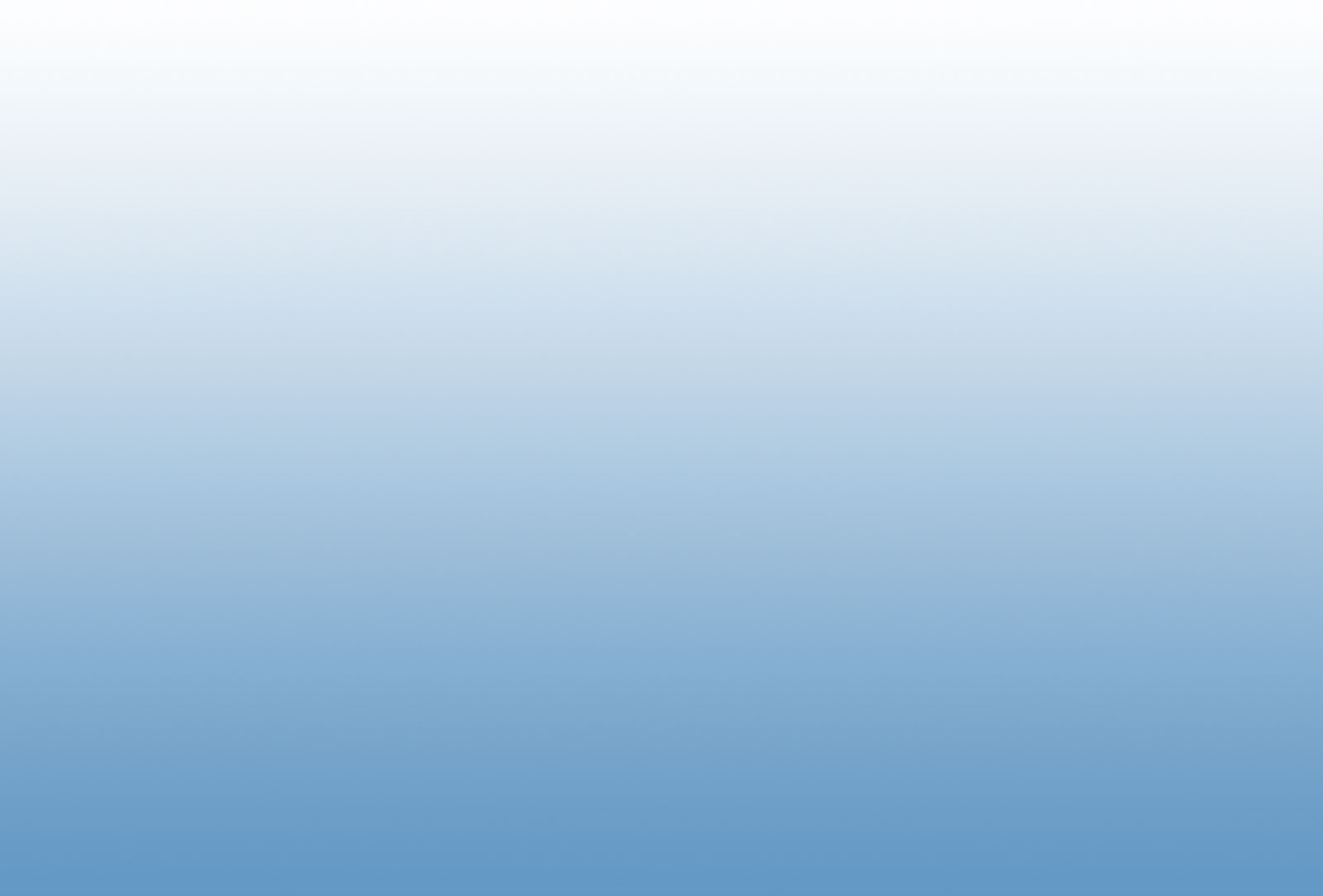 Уважаемые родители! Предлагаю Вам интересный материал для совместных занятий с ребенком во время самоизоляции по грамоте.  С вашей помощью ребенок познакомится с новыми звуками /Л, Ль/, научится их различать, находить в словах и подбирать слова к звукам, а также закрепит ранее изученное в детском саду. И самое главное, вы вместе весело проведете время.
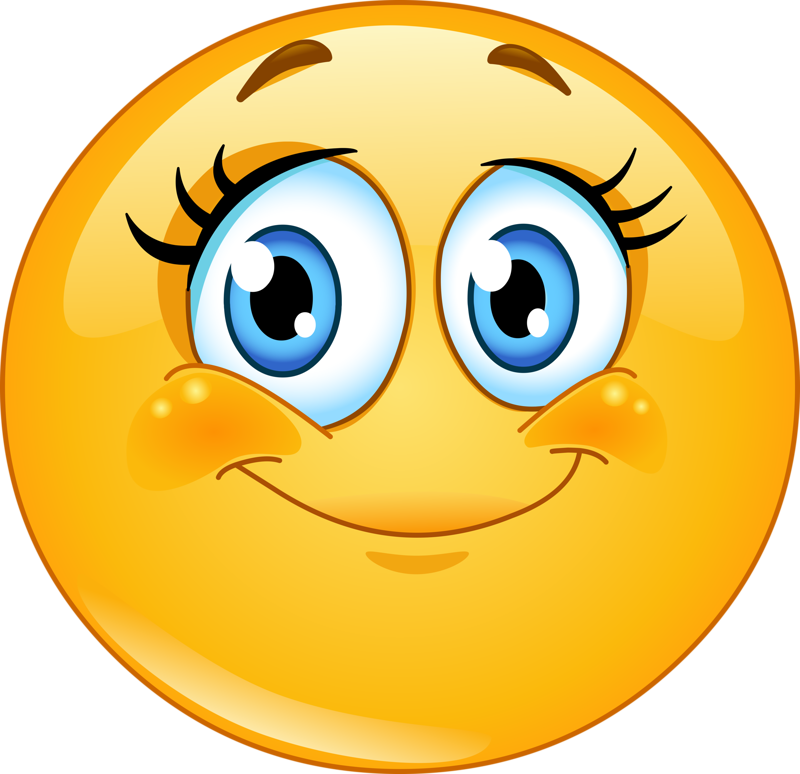 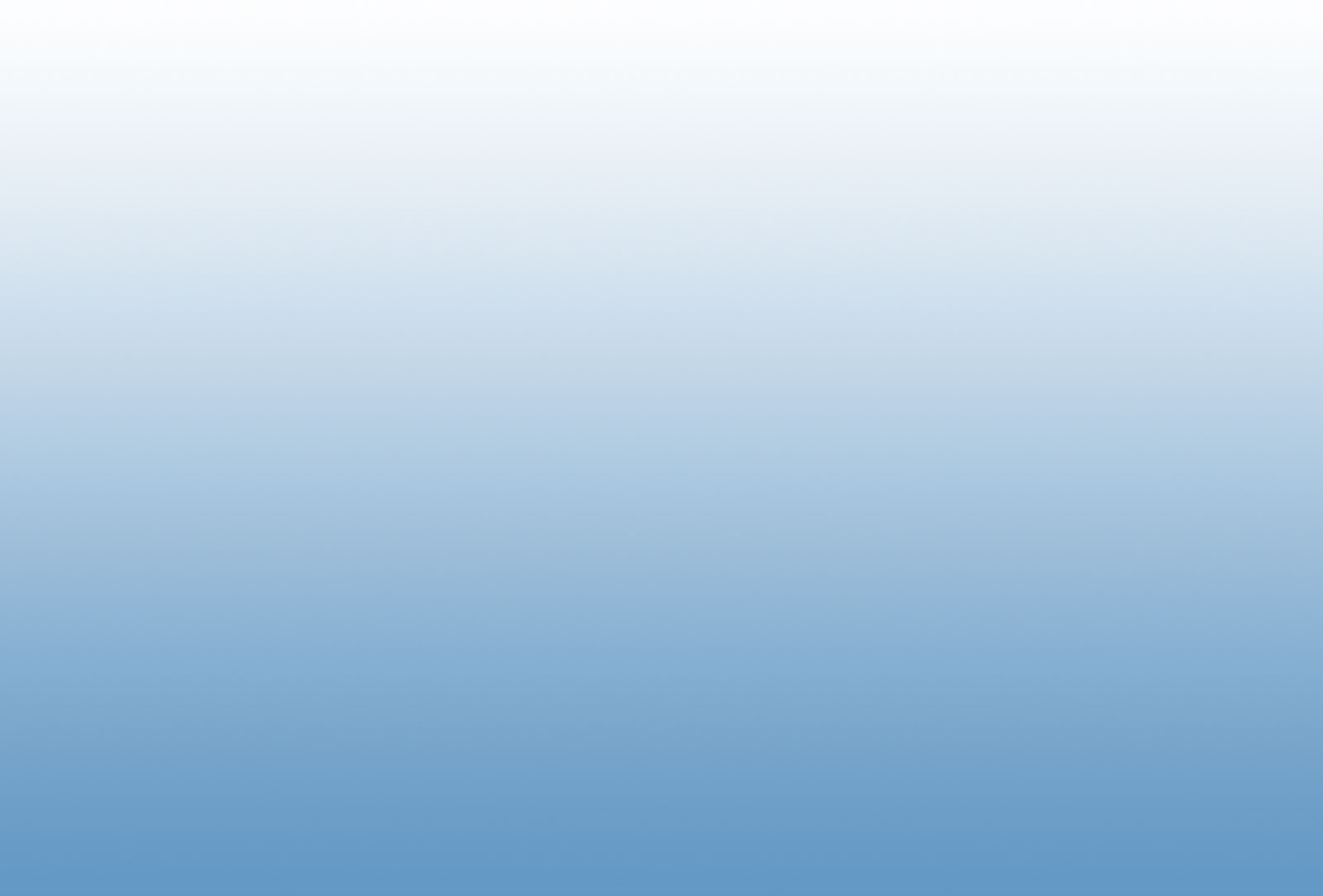 Тема: «Звуки «Л, Ль» Загадки на звук /Л/:1. Прежде, чем его мы съели,    Все наплакаться успели (лук).                  2. Светит ночью нам она                     Это желтая (луна). 3. В огород пришли ребята   Срочно им нужна (лопата).                 4. В дождь гулять не чуть не хуже,                    Если есть большие (лужи). - С какого звука начинались слова-отгадки? (звук /Л/) Характеристика звука: согласный, звонкий, твёрдый (синий звучёк)  Запомни!Во время правильного произнесения звука л органы речи принимают следующее положение:•  губы раскрыты и растянуты в улыбке, •  зубы  разомкнуты; •  узкий кончик языка поднимается и упирается в верхние резцы или их десны, средняя часть языка опущена, боковые края тоже опущены; между боковыми краями языка и коренными зубами остается щель, через которую выходит воздушная струя.•  голосовые связки напряжены и вибрируют, давая голос.
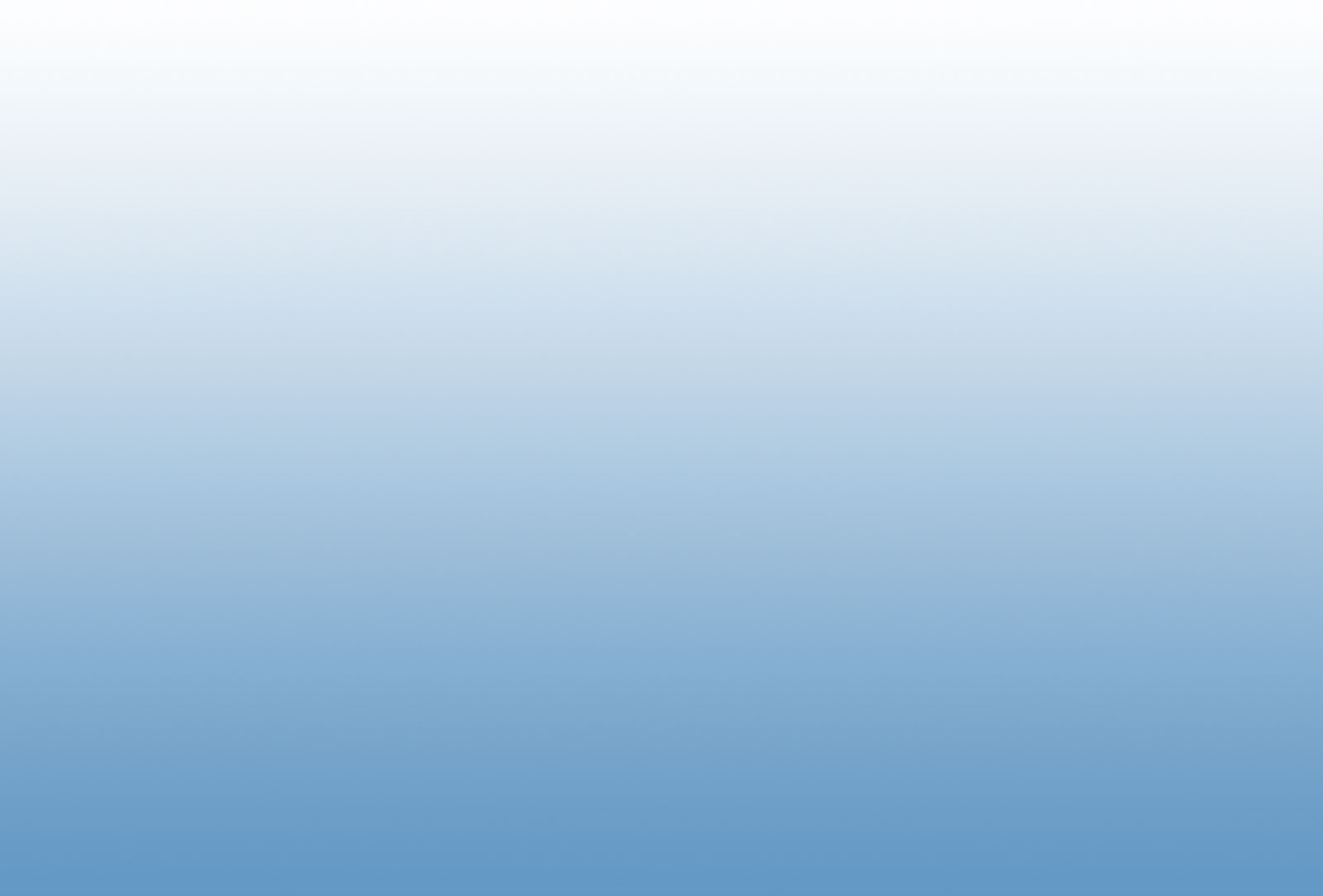 Загадки на звук /Ль/:1. Вы не видели в лесу    Ярко рыжую (лису).             2. На скамейке у ворот                Лена горько слезы … (льет).3. У себя в саду АндрейкаПоливал цветы из … (лейки).           4. Мы не ели, мы не пили,               Бабу снежную … (лепили).- С какого звука начинались слова-отгадки? (звук /Ль/) Характеристика звука: согласный, звонкий, мягкий (зелёный звучёк)Запомни!Мягкий звук ль отличается от твердого л следующим:•	губы растянуты в стороны, как при улыбке;•	язык - кончик языка поднят несколько выше и упирается в альвеолы ("бугорки") за передними верхними зубами, средняя и задняя части языка подняты и продвинуты вперед, что и дает смягчение.
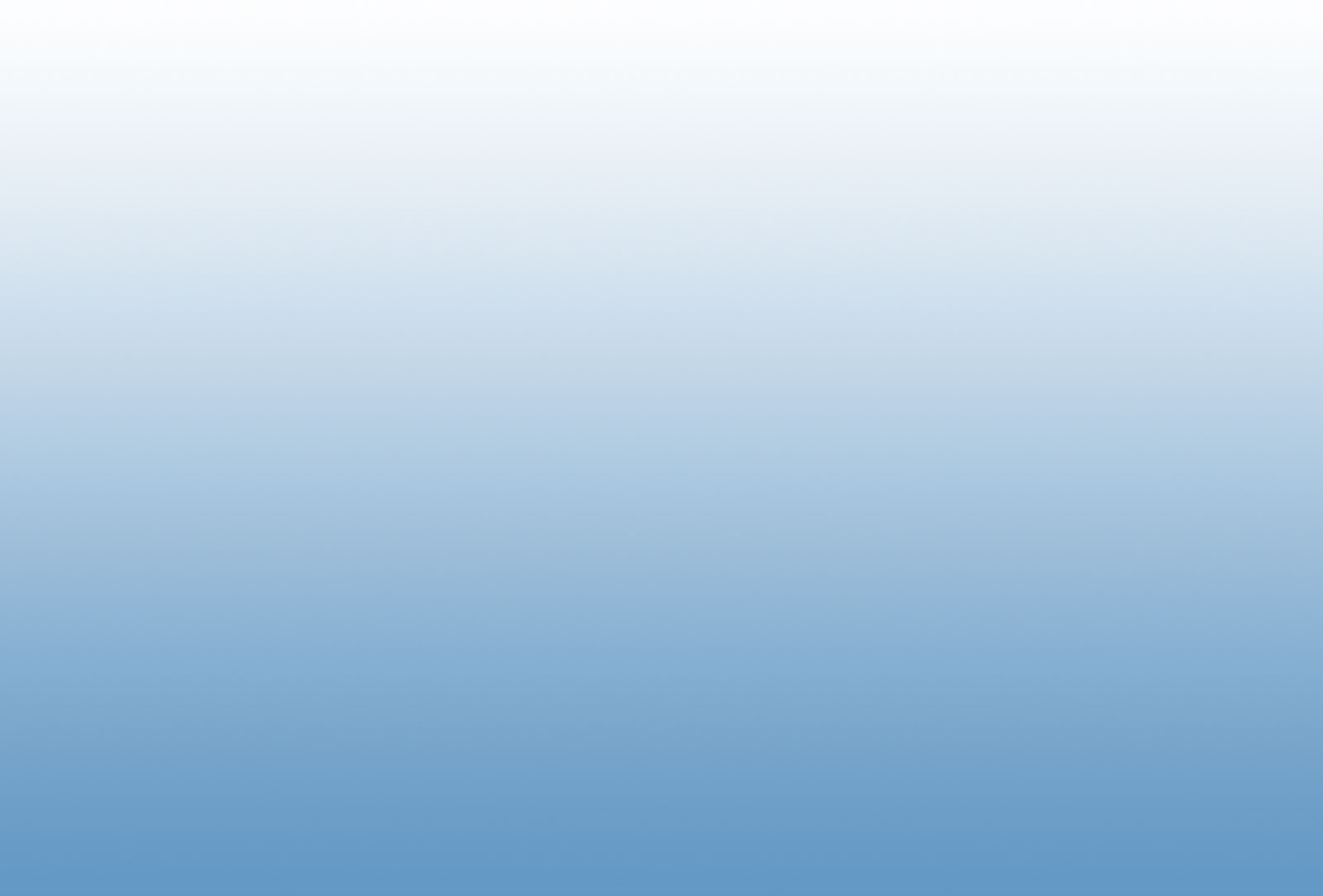 Поиграйте с ребенком для закрепления звуков /Л, Ль/Игра «Поймай звук»: Инструкция ребенку: Я буду произносить звуки, а ты хлопни, когда услышишь звук /Л/ и топни, когда услышишь звук /Ль/:- п, л, а, т, х, ль, у, л, к, х, и, л, ш, т, о, х, ль, п, х;- на, ош, лу, пи, ле, то, му, лы, лю, ас, зо, ли;- луна, каша, лист, юла, люстра, лыжи, клён. Игра «Где живет звук?»/Л/: пилот, луна, мел.                     /Ль/: мель, Земля, полёт. Игра «Телеграф», раздели слова на слоги и сделать звуковой анализ этих  слов:лопата, мел, пылесос, лист, лыжи, лето Игра «Скажи словечко на звук /Л/, а потом на /Ль/»Игра начинается с таких слов:                Мячик маленький поймай,                 да словечко называй.  (ребенок придумывает слова на заданный звук)                                           Желаю удачи!